BUDGET ALLOCATION REVIEW COMMITTEE
CHANCELLOR & DEANS UPDATE
April 17, 2025
1
TOPICS FOR TODAY
BARC purpose & progress to-date
1.
BARC Decisions
2.
Current Structure of Metrics-Based Model
3.
Next Steps
4.
2
PURPOSE OF BARC AND EXPECTED OUTCOMES
The key objective/outcome of this team’s work is a recommendation regarding CU Denver’s future budget allocation process which will:  
Build a healthy financial awareness that aligns with CU Denver’s strategy and enables adaptive responses to emerging opportunities.  
Establish a multi-year financial horizon which includes an understanding of revenue, as well as enduring allocation principles which facilitate our institutional objectives.  
Explore budgeting principles in ways that enable each institutional unit to be successful in contributing to our collective mission and purpose.
Identify improvements to the allocation process that increase institutional strategic flexibility, transparency, and accountability in decision-making.
Support the future work of shared governance groups across the CU Denver campus through the development of timely, accurate information by which to encourage informed discussion and debate on matters of common interest.
3
RECAP OF CHANCELLOR VISIT
The budget model should be agile, strategic, and aligned with the university's growth vision.  
Key priorities include enhancing revenue streams through diverse educational offerings, fostering innovation, and focusing on retention and student pathways.  
The model should encourage collaboration and investments, while ensuring that each program and initiative aligns with the long-term strategic goals of the institution.  
Regular assessment and adaptability will be crucial to stay ahead in a competitive market.
4
TOPICS COVERED IN THE FIRST FOUR BARC SESSIONS
5
TOPICS COVERED IN THE SUBSEQUENT BARC SESSIONS
6
DECISION LEVELS
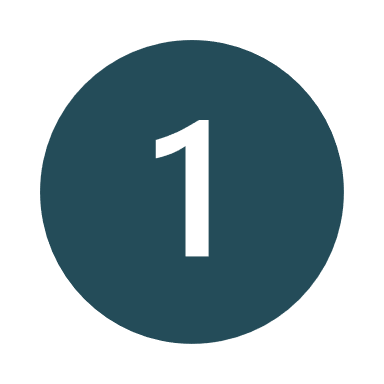 Type of Model- Incremental, Incentive-Based, Performance-Based, Activity-Based, etc.
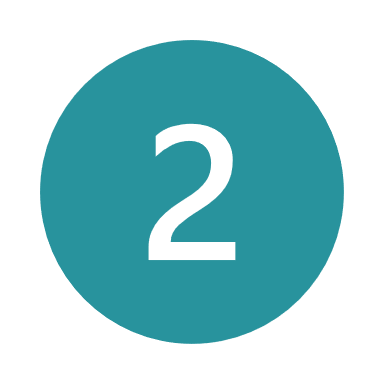 Revenue Allocations, Indirect Costs, and University Funds
Metrics on Each Revenue, Indirect Cost, and University Funds Pool to be allocated
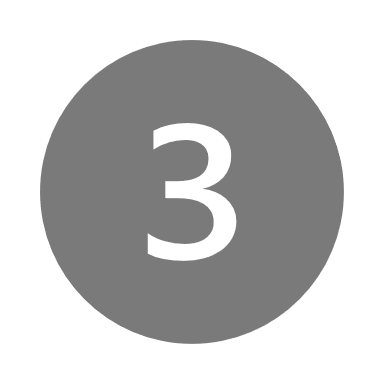 7
LEVEL 1 DECISIONS-  MODEL TYPE RECOMMENDATION
The committee members agreed to proceed with investigating two broad types of model structures:

Incremental: allocations for the upcoming year are based on the previous year’s figures and the changes are typically uniform across all units (academic and central support)
Incentive/Outcome Based: allocations are based on outcome-based metrics
Contemporary Decentralized Budgeting
Responsibility Center Management (RCM)
Performance-Based Budgeting (PBB)
8
LEVEL 2 DECISIONS- REVENUE ALLOCATIONS, INDIRECT COSTS, AND UNIVERSITY FUNDS
Revenue Allocations:  The committee members agreed to recommend allocating the following revenue in the budget model
Tuition revenue, split by undergraduate/graduate and resident/nonresident
State Funding

Indirect Cost Allocations:  The committee members agreed to recommend the use of a “front-end” approach to covering campus-wide and central administrative costs.  This means that these will not be allocated inside the budget model as cost centers, as our paused budget model did
Campus-wide will be taken proportionally out of the allocated revenue in the first step
Remaining revenue will be split between campus-support units and schools and colleges.  

University Funds:  The committee members agreed to recommend establishing a university-wide initiatives pool of 1% of allocable tuition and state funding revenue after accounting for campus-wide (mandatory) expenses. 
The decision about the potential levels of academic cross-subsidization (subvention) will be made by the deans
9
LEVEL 3 DECISIONS- METRICS FOR REVENUE ALLOCATION
Revenue Allocation Metrics:  The committee members agreed to recommend allocating revenue in the budget model using the following:

Tuition revenue based on 50% student credit hours of major and 50% student credit hours of instruction
State funding based on resident student credit hours of major 

All metrics use a weighted three-year average (50% year -1, 30% year -2, 20% year -3)
10
STRUCTURE OF CURRENT BARC METRICS-BASED MODEL
1A.  Campus-wide taken proportionally from all allocable revenue (tuition and state funding)
1B.  University Initiative Pool equal to 1% of tuition plus state funding remaining after campus-wide mandatory expenses
2.    Net allocable revenue (after campus-wide expenses) to be split between campus-support units and schools/college using a consistent percentage
3.   Tuition split into four buckets, all allocated using the same methodology
Undergraduate Resident
Undergraduate Nonresident
Graduate Resident
Graduate Nonresident
4.   State Funding allocated based on resident student credit hours
11
UP NEXT: SUBVENTION DECISIONS
During the parallel year, the academic deans and the executive leadership of CU Denver will establish academic cross-subsidization (subvention) for the metrics-based model.   This will include:

The initial dollar levels
Considerations for offsets (differential tuition allocations and academic auxiliary activity)
Potential for multi-year conditions for subvention levels to encourage units to become more financially sustainable
12
GUIDING PRINCIPLES
The committee agreed to move forward with the following Guiding Principles for consideration.
13
PRESENTING PROBLEMS AND PAIN POINTS
Below are some pain points we heard from Deans and Assistant Deans:
At the core, the budget model should strive to align resources and expenses.  Our challenge has been that we’ve had enrollment growth and associated expenses, while the allocation hasn’t kept up. 
There’s a perception that the current model doesn’t encourage cross-disciplinary or cross-college programs. 
We need to figure out a way to balance our missions of education and research.
Trying to incentivize growth is a challenge when you can’t hire faculty for growing programs.
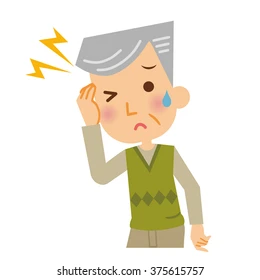 14
BUDGET MODEL IMPROVEMENTS
The recommended metrics-based model includes key differences from the paused model that address some of the presenting problems and pain points:

Three-year metrics smoothing 
Clear recommendations for what funding is in and out of the allocation model
Model is easier to explain
Establishes a defined initiative pool as a strategic decision (rather than remainder of the Mission Enhancement Fund)
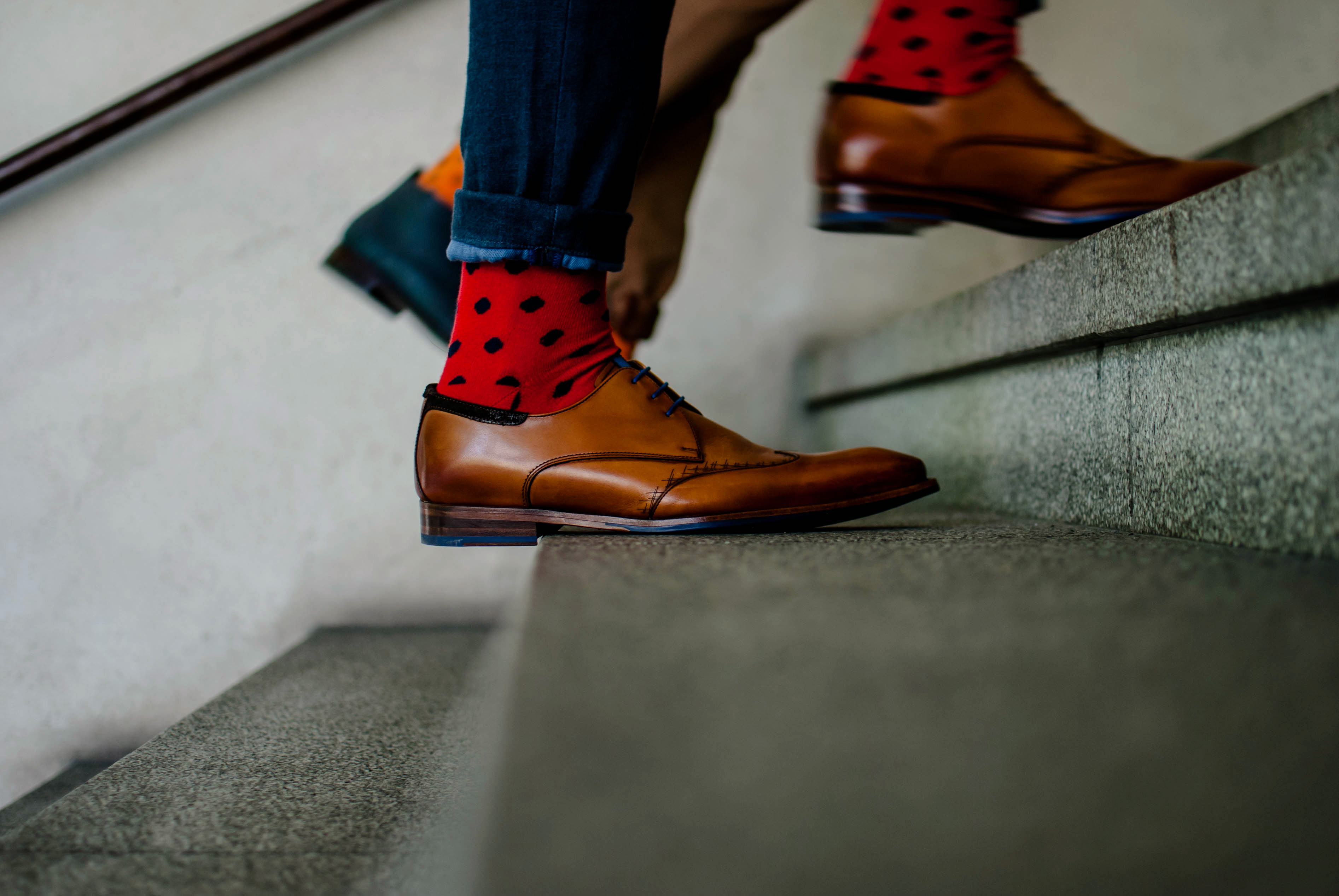 15
KEY MESSAGES FROM SESSION #13
16
WHAT ARE THE KEY MESSAGES FROM THIS SESSION?
Ann, Jen and the BARC members recapped the process the BARC has gone through over the past year with Chancellor and Deans.  

The BARC shared the final budget model proposal that has been developed through the BARC committee discussions. 

Chancellor Christensen emphasized the importance of focusing on student retention in order to serve the students who come to CU Denver and to address our structural budget deficit.
17